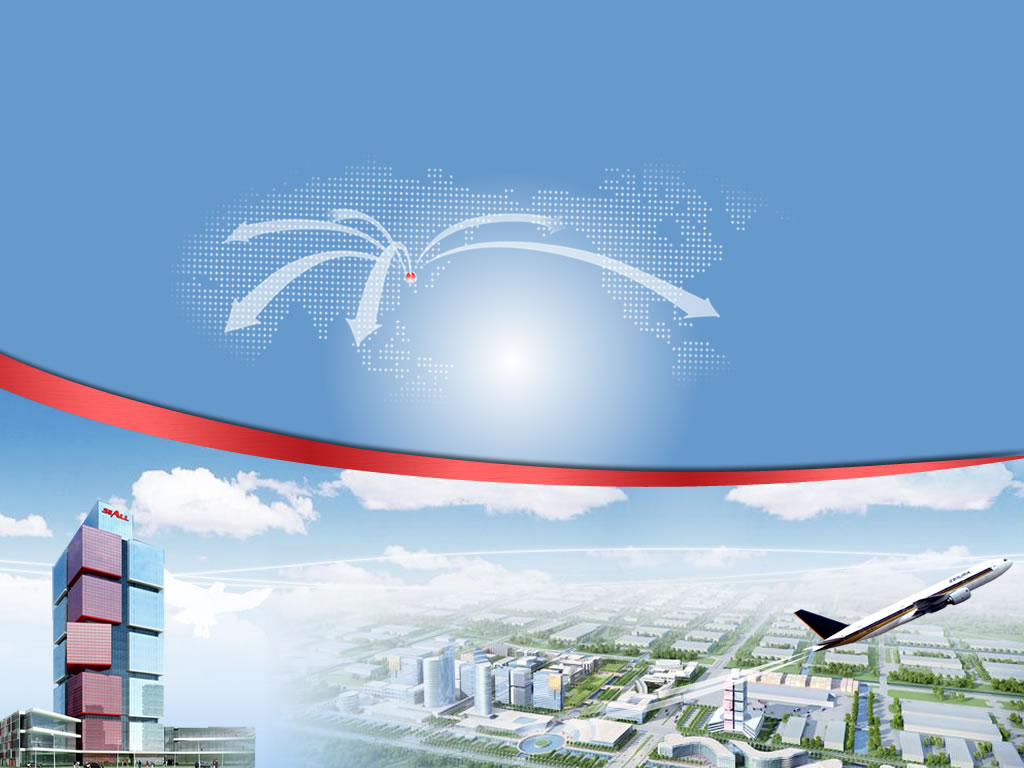 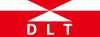 新三板每周资讯
战略投资部
第八期
分层第二轮全网测试 分层方案或难产
时间已经是5月中下旬，按照官方说法5月落地的分层方案迟迟不肯露面，市场各方面除了苦苦等待同样也开始了各种猜测，第二轮测试将在本周六开始，但新三板市场的流动性还是处于低迷状态。从全国股转系统相关人士处独家获悉，由于多家主办券商和信息商等参测单位并未成功通过首轮完全测试，为配套完成分层后的信息服务管理，5月21日还将进行第二轮全网测试，待技术准备和相关报批程序结束后，新三板分层方案最终版本最快于下周才会正式公布。
　　部分业内人士对于分层方案的公布时间有着乐观估计，认为最快下周有望公布；但也有观点认为，三大疑难问题或导致分层方案难产，公布时间推迟。
　　第一个问题来自技术层面，券商在全网测试过程中遇到很多问题出乎意料；
　　第二个问题来自挂牌企业本身，很多企业存在硬伤，而目前的分层标准又不能将这些企业有效隔离；
　　第三个问题来自监管层，目前分层文件还在等待批复。
本周六进行分层信息揭示第二轮全网测试
　　自4月中下旬开展两轮分层信息揭示仿真测试后，全国股转系统5月14日开展挂牌公司分层信息揭示第一轮全网测试。
分层第二轮全网测试 分层方案或难产
据股转系统近日公布的《挂牌公司分层信息揭示全网测试方案》称，为挂牌公司分层工作，配套完成分层后的信息服务管理，股转系统拟通过行情系统向市场揭示挂牌公司差异信息。为便于各方验证其技术系统对挂牌公司分层信息接收和展示的正确性、实时性，股转系统在前期仿真测试的基础上，与深圳证券通信有限公司共同搭建全网测试环境。
据股转系统透露，本次测试要求各主办券商至少有一种行情终端能支持正确揭示挂牌公司分层信息，各信息商应保证所有对外发布的行情系统都支持正确揭示挂牌公司分层信息。各交易技术系统如提供分层信息的行情查询功能及在委托界面揭示指定证券的分层信息，必须保证揭示信息的正确性，保证信息揭示不影响其他业务的原有功能。
但实际测试结果却令股转系统大为意外。“多家券商在测试过程中遇到很多问题，例如开机时间太迟，错过早上的分层文件模拟发布，券商交易软件的行情组播接入异常。”股转系统相关人士透露，目前多家做市上的行情界面揭示有待完善，行情软件系统亟待优化。
对于首轮测试出现的问题，股转系统方面表示，将在5月21日（本周六）全天进行挂牌公司分层信息揭示第二轮全网测试，具体测试方案将在本周三或周四正式公布。
分层第二轮全网测试 分层方案或难产
至于分层方案具体何时发布，股转系统另一内部人士表示，目前尚未收到证监会最终批复，“最快得等第二轮全网测试结束后，相应技术准备工作完全就绪后，下周才有可能公布。”上述人士说道。
　　受政策预期不明朗影响，新三板市场流动性陷入持续低迷，5月16日，新三板做市指数报收1190.61点，跌幅0.44%，已连续十个交易日下跌，并再度刷新自去年7月9日以来的新低；新三板挂牌企业数达7167家，当日共有959只个股成交，成交总额达5.21亿元，其中做市成交额达3.19亿元，协议成交额达2.02亿元。
　　从4月份的翘首企盼，到5月份中旬的几无“风声”，在业内人士看来，分层方案很有难产迹象。“与之前相比，现在释放出的消息太少，新三板市场都在观望，信心也在下降。”一家大型券商新三板业务负责人直言，针对新三板分层标准的修改，监管层需要尽快给出明确说法，当前市场不安情绪正在发酵中。
　　该负责人透露，分层方案之所以“难产”，“根据新三板分层标准自动进入创新层的企业中，出现了几家年报数据造假、高管团队异常如董事长跑路等负面信息，股转不愿意看到这样的公司进入创新层，但又不能将创新层标准定得太细，限制其他企业，股转目前正在想解决方案。”该人士称从股转内部获悉。
分层第二轮全网测试 分层方案或难产
另一家新三板市场占有率排前五的券商做市业务负责人透露，近期做市行为偏向谨慎，选择做市企业也更加谨慎，更为关注最终分层标准中规定的“时间节点”。
“如果没有各种预期，新三板就是一池死水。企业不愿进来了，原来在里面的要出去。”上述业内人士表示，各方正焦灼等待分层制度落地，期待分层配套制度红利。
国金证券新三板分析师刘晨辰表示，分层对新三板制度建设是长期利好，但目前市场流动性不足，源于现存最大投资群体私募基金普遍处于观望阶段，在没有新资金进入的情况下，很难盘活流动性的尴尬局面。数据显示，新三板年初以来至4月份中旬，有成交的股票日均成交金额的中位数仅为17.25万元，成交金额在500万元以上的不足100只股票。
估值回落 新三板酝酿变局
经历了2015年上半年的牛市疯狂，新三板市场早于A股市场于当年4月上旬见顶回落，而后的行情就陷入了漫长的缩量横盘震荡之中。近一个月以来，三板做市指数重心节节下移，从阶段高点1252.09点一路走低，至上周五最低下探至1179.70点，频繁刷新2015年7月9日以来的新低。不同于A股市场的是，扩容迅速的新三板市场的流动性欠佳，陷入投资融资双重困境。此时，新三板市场中间商“巧妇难为无米之炊”，感到腹背承压。急于挂牌融资的企业面临估值的缩水，也开始变得“短视”，而这进一步加剧了市场中“僵尸股”横行。
流动性亟待改善
曾几何时，新三板市场疯狂演绎，想投资却苦于门槛较高、想投资基金却抢不到份额的人比比皆是。而今，新三板市场流动性吃紧的情况下，供需不平衡情况日益加剧。
一方面，新三板成交缩量明显。以三板成指为例，即便2015年挂牌数目远不及现在，但当年4月日均成交额超过13亿元；而今年5月以来的日均成交额仅为4.49亿元。
估值回落 新三板酝酿变局
另一方面，新三板挂牌公司数目仍然保持快速增长态势。由于没有盈利要求，新三板市场规模扩张迅速。
市场扩容与成交缩量格局的鲜明对比，造成的结果就是股价下跌、个股活跃度下降和融资困难。从涨跌幅来看，746只个股在4月20日至5月20日期间实现上涨，1150只个股下跌。长期以来，每日活跃个股数目不超过一千只。除去大批从未交易过或者长时间未发生交易的“僵尸股”之外，活跃个股也多是偶尔才发生一次交易。据Wind数据统计，5月以来，仅有1900只个股发生过交易，其中，在合计14个交易日中，每日均有交易的个股仅有291只；此外交易日数超过10天的个股有425只。而多达830只个股的期间交易天数不超过5天。
从不同转让方式的个股来看，做市股得益于做市商的积极作用，交易相对于协议股来说，成交活跃度和价格的连续性较好，流动性更好；协议股则除了部分持续活跃在成交榜单前列的个股外，大多呈现出股价的大幅波动和成交的间断性。数据显示，5月发生交易的个股中，有1265只做市转让股，这些个股平均交易天数为8.64天，平均下跌1.91%；协议股方面则大不同于此，635只发生交易的个股平均交易4.36天，由于股价异动较多，5月以来平均涨幅为340%。
估值回落 新三板酝酿变局
估值回归理性
弱市格局下，市场流动性不佳、资产估值过高、退出机制不明晰，成为限制机构投资者资金进出的主要因素。“我们看了20几个项目，真正能投的只有一个。”新三板投资机构负责人沮丧地表示，坦承压力很大，“大部分项目对市场的思维仍然停留在去年牛市之时，对自己的估值过高，但又不愿意承认估值下降的事实，担心市场认为他们发展潜力变小。”
而已经介入的投资者则苦于没有接盘方，直观表现在定增破发的数目占比很多。“破发肯定很多，因为从定增频次、金额、数量上都有明显的下降。而且还有很多协议股价格表面仍维系在定增价格上方，尚未暴露出来。”券商内部人士表示。
券商新三板部门负责人表示，新三板市场的主要投资者是机构，与大多数个人投资者不看估值看股价的情况不同的是，机构都有自己的估值方法。尽管不少公司宣称自己是高新企业，但高溢价概念炒作受到抑制的当前，估值变得更为困难。其次，新三板退出机制尚不明晰，很多机构投资者只会进不会出，在行情不好的情况下就不愿意介入。再次，尽管市场资金庞大，但是忌惮于新三板流动性不佳，大多不敢进入，造成增量资金缺乏。
估值回落 新三板酝酿变局
这种情况下，经济走低、监管趋严等进一步抑制着投资者的介入热情。上述负责人认为，对市场影响较大的，是近期对做市商交易和对投资者资格的彻查。“这可能使得部分有风险承受能力但资金达不到门槛标准的投资者被清退出场，使得券商业务进一步谨慎收缩，也加剧了新三板市场流动性的不足。”
投资者用脚投票趋势明显。中信证券统计，新三板机构投资者的投资项目数量由去年12月末的1190笔大幅下降到4月末的62笔，投资金额由152亿元下降到4月末的6亿元。
做市商重新定位
二级市场的弱势反过来倒逼新三板挂牌企业的融资困难。作为新三板市场最重要中间机构，券商新三板部门“巧妇难为无米之炊”，由于与挂牌企业和投资者均存在较大的预期差，自身也有诸多苦楚，腹背承压。
“现在市场不好，我们的估值和定的发行价格也就没办法像市场好的时候那么高，但企业却认为这是做市商不给力。”从事做市业务的人士如此抱怨，“由此，部分企业为了短期利益转向‘感情线’，自己找朋友认购增发股份，甚至是找所谓职业的‘资本运作专家’来进行融资。但这些都是一锤子买卖，短视行为对后续再融资的估值造成‘锚定效应’，使得不少挂牌企业上下两难，拿到一笔融资后，就无法再融到资金，不少僵尸股正源于此。”
新三板迎重大利好：PE可以做市了！
PE，是英文Private Equity的简称，翻译成中文就是私募股权投资，原意指通过私募形式对企业进行的权益性投资，现在可以简单理解为私募股权基金等机构。去年底，中国股权投资基金协会组织的“2015全球及中国PE/VC行业评选”表明：鼎晖投资、复星资本、厚朴投资、弘毅投资、九鼎投资、平安创新资本、新天域资本、中科招商集团、中信产业基金、中信资本等，位居2015年中国PE10强。
我们尚未得知“PE参与新三板做市”这一政策的具体内容，政策如何落地、何时落地，仍需要相关各方确认。
2014年8月25日，新三板做市商系统正式上线。从当时到现在，只有券商有资格成为做市商。
做市商制度，也叫报价驱动交易制度，是一种以做市商为中介的证券交易制度——做市商向市场提供双向报价，投资者根据报价选择是否与做市商成交。也就是说，在做市转让方式下，投资者之间不能成交，必须通过做市商进行交易。
新三板迎重大利好：PE可以做市了！
新三板做市交易企业，必须拥有两家以上做市商。这意味着，企业的估值、买卖价都不由一家券商说了算，在多家做市商都在报价的情况下，如果估值不客观，不仅很难得到投资者青睐，也会遭遇挂牌企业的不满，甚至引发自营亏损。
根据相关规定，做市商可以通过四种方式获得新三板公司股票：挂牌公司定向增发、挂牌公司股份在全国股转系统转让、股份在挂牌前转让以及其他合法方式。
新三板做市政策实施近两年以来，做市效果一直为各方诟病，而做市商由券商垄断被认为是重要缺陷之一。
据统计，从事新三板做市业务的券商目前只有87家，这个数量远远不够满足新三板的发展需要。而且，做市商的垄断地位，直接导致了新三板做市制度的异化，给市场正常运行带来一定风险，并影响市场流动性。
民生证券研究院执行院长管清友日前表示，现存新三板做市商制度隐藏的逆向选择和道德风险正在不断暴露，特别是在当前新三板市场流动性面临困境的情况下。
新三板迎重大利好：PE可以做市了！
管清友说：“做市商从企业拿票往往享受比较大的折扣，在整个市场流动性不好的情况下，过高的折扣会带来劣币驱逐良币的效果。最终可能是那些愿意给券商高折扣的、听话的企业实现了做市，而坚持企业价值的优秀企业对做市望而却步。”
管清友还说，在市场持续低迷的时候，做市商因为是高折扣拿到的股票，这实际上助长了市场的空头预期。
2015年5月，股转公司总经理谢庚在公开场合表示，证监会曾发布118号文，将允许基金公司子公司、期货公司子公司、PE/VC等非证券类机构承担主办券商的职能，包括推荐和做市。但此后一直未有相关消息传出。某做市商负责人透露，“最近几个月，相关部门曾邀请PE机构探讨做市事宜。”但是，政策来得如此之快，还是令他大呼意外。
年报大PK 新三板成长性完胜创业板
由于新三板分层即将实施的原因，很多机构和企业都在关心有多少企业、有哪些企业将上创新层。但除此之外，还有一个角度可以让我们更好地认识新三板企业的现状，那就是与创业板的对比。
创业板于2009年启动至今，催生了无数行业黑马，截至2016年5月3日，已经有504家上市企业，总市值4.6万亿，最新的平均市盈率69倍。当然，今天来看，新三板还仅仅是个“交易场所”，创业板和新三板的功能及法律地位都明显不同，但由于两者都是面对成长型的民营企业，所以单纯从财务指标的角度做个对比，有利于我们更好理解今天新三板的企业质量。
收入：基本平手
新三板收入过10亿的企业有144家，创业板有145家；过5亿的企业新三板有362家，创业板有308家。在优质企业的数量方面，双方算是打了个平手（见表1）。
新三板收入增长超过100%的企业有841家，创业板只有32家。新三板完胜。当然，公平地说，由于新三板企业数量多，单纯比增幅过百的企业的总家数，其实是有失偏颇的。
年报大PK 新三板成长性完胜创业板
新三板利润过5000万的有310家，创业板有322家；其中新三板利润过亿的企业有105家，而创业板是176家。从利润绝对值的比较上，创业板略胜一筹，特别是在顶尖企业的数量方面，创业板优势较为明显（见表2）。
利润增长率：新三板完胜
新三板利润增长超过100%的有2331家，占公布年报总家数6882家的33.9%。与之相对应，创业板利润增长率过百的是72家。新三板完胜。
当然，由于两者的基数不同，单纯的总数量其实并不具有太强的可比性。所以对比顶尖企业利润的增长似乎更有说服力。在表2中，新三板利润超过5000万的310家企业中，利润增长速度超过100%的有103家；而创业板利润超过5000万的这322家企业中，利润增长超过100%的只有53家。更进一步分析，创业板这322家顶尖企业中，有66家利润为负增长，新三板这一数字为28。
年报大PK 新三板成长性完胜创业板
市盈率：新三板估值便宜
最后看看市盈率。还是拿顶尖企业来比，创业板利润过5000万的322家企业中，50倍市盈率以上的有252家，只有7家低于30倍市盈率；新三板的310家顶尖企业中，50倍市盈率以上的是12家，30到50倍之间的是28家，新三板的估值非常便宜。
投资界的一句名言：价值投资偶尔会迟到，但一定不会缺席。其实，今天有远见的投资机构都在积极布局新三板。作为中国多层次资本市场体系中的重要组成部分，新三板给予了民营企业在资本市场上崭露头角的机会，去年的融资额超过创业板，今年更是连续实现了每月过百亿的融资能力。在这样强大的资金推动下，今年新三板的半年报、明年的年报相信将更加令人期待！对比创业板，我们没必要去评价今天创业板过高的流动性溢价是否合理，但它首先在某种意义上是把标尺，标出了新三板未来的想象空间。企业成长才是硬道理，亮丽的年报质量和增长性让我们对新三板的未来充满信心！
券商发力新三板投研服务
全国股转系统（俗称新三板）分层即将落地，在其他制度供给尚未明确之前，主办券商纷纷发力投研服务，投研服务与推荐挂牌、做市可谓是券商新三板业务“三条腿”。
民生证券研究院执行院长管清友在接受《证券日报》记者采访时表示，“在流动性不足，分层尚未落地的情况下，新三板的研究和投资都出现了一定的问题，新三板研究要打破卖方的思维牢笼，善用买方思维，构建新三板投研一体化的体系。”
“市场功能的完善离不开投研业务的支持，新三板的投研业务是一个巨大的蓝海市场，证券公司要把握住深化新三板改革的机遇，转变观念，立足长远，建立符合新三板市场特点的投研体系。”全国股转系统公司副总经理、新闻发言人隋强今年3月底在一次会议上表示，“投研服务要贯穿主办券商全产业链；三板投研服务要立足定价，简单套用传统估值方法是不行的；同时要守住规范合法的底线。”
“投研服务将是主办券商制度不可或缺的重要内容。”隋强认为。实际上，2015年11月份证监会发布的《关于进一步推进全国中小企业股份转让系统发展的若干意见》也要求全国股转系统促进做市业务与投研服务、经纪业务协同开展。
券商发力新三板投研服务
97%企业渴望券商提供研究服务。民生证券新三板研究中心参与的“2016中国新三板市场生态圈大调查”结果显示，新三板卖方研究存在覆盖率太低、主动性不强、满意度不高的特点。通过对495家新三板挂牌公司以及194家投资机构的调查发现，高达97%的企业渴望券商提供多形式的研究服务，不过相比之下，仅有不到17%的企业获得了券商研究机构的主动联系。同样对于投资机构而言，被服务的买方机构不足五分之一。
目前新三板研究的报告数量和巨大的公司数量也是极不平衡的。从公司数量来看，A股有2835家上市公司，新三板7200多家挂牌企业；从研报数量来看，2016年年初以来，A股研报有4000份以上，而新三板研报还不到1000份；另据不完全统计，目前设立新三板研究的券商共21家，而设立主板研究的券商共100家。
目前新三板研究的核心问题，在于缺乏成熟的盈利模式。第一，新三板投资者以私募基金为主，公募投入占比不到6%，难以建立类似A股的分仓佣金模式，而私募给卖方研究付费模式尚未形成规模；第二，和A股相比，新三板还是一个年轻的市场，交易不活跃；第三，新三板业务模式流程链条相对较长，参与机构较多，且各参与力量较薄弱，导致资源相对分散化，每个连接点的研究不畅通；第四，新三板研究收入难以覆盖成本，如果按照A股的分仓佣金模式来计算，去年上半年新三板全市场分仓佣金也只有626万元，养活一家研究机构都难。
券商发力新三板投研服务
构建新三板投研一体化体系“基于上述新三板投研的现实情况，我们觉得应该构建新三板投研一体化的体系。核心就是抛却固有的卖方思维，用买方的思维来做卖方的事情，要学会买方的‘草船借箭’。”管清友强调。
管清友认为，新三板的参与主体与主板差异很大，原有的卖方研究体系不能完全适用。事实上，新三板整个产业链各个环节上都需要研究，尤其是企业端和投资端。从新三板企业来看，很多企业刚刚接触资本市场，并不熟悉资本运作，也不懂如何建立投资者关系，亟需专业的研究机构为其辅导；从大量的新三板基金来看，受到规模的限制，没有能力也没有必要投入太多的研究力量，因此，与专业的研究机构合作是很好的选择。
截至目前，券商新三板投研体系发挥作用主要是在证券公司体系内部，投研部门对挂牌公司很熟，能找到未挂牌的好的公司，为整个公司体系内的挂牌、做市、市值管理等其他业务线提供服务。
“从公司角度讲，设立也是非常必要的，越来越多的研究所开始做这块儿，大部分设在研究所内部，还有一些跟投行挂钩。此后，买方思维就要发挥重要作用，因为新三板目前在二级市场不活跃，这就需要用投资的视角来甄别行业企业，找到真正具有发展潜力的企业标的进行推介，做长期股权投资，而不是吹牛后置之不理。”管清友表示。
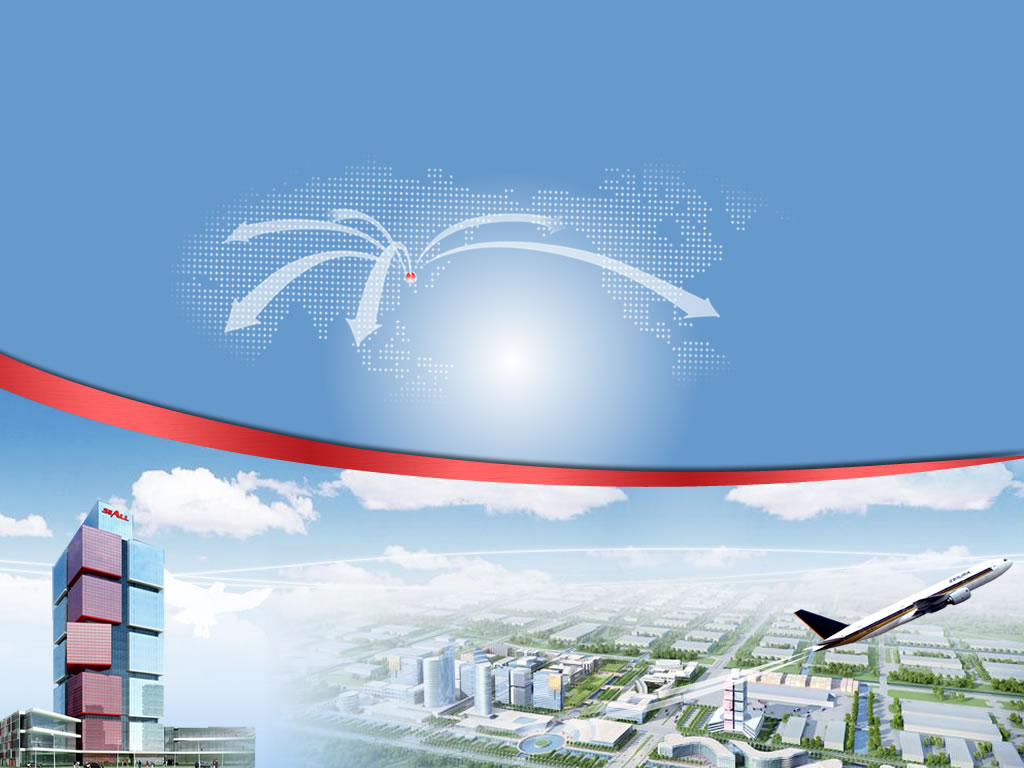 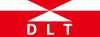 谢谢！